A klímaváltozás hatása a mezőgazdaságra
Globális áttekintés
Schimek Éva
Mezőgazdaság üvegházgáz-kibocsátása
Forrás: Rosegrant et al., 2008.
Kibocsátás mezőgazdasági tevékenységek közti megoszlása
Forrás: Rosegrant et al., 2008
Kibocsátás várható alakulása(2020-ra, az 1990-es szinthez képest)
Forrás: Rosegrant et al., 2008
Klímaváltozás hatása a mezőgazdaságra
fontos ismerni
felkészülés
alkalmazkodás
nehéz jósolni
néhány általános trend
Változások közvetlen okai
hőmérséklet emelkedése
CO2-szint emelkedése
csapadékeloszlás változása
vízellátási problémák
szélsőséges éghajlati események gyakoribbá válása
tengerszint emelkedése
Pozitív változások
bizonyos területeken addig még nem termesztett növények termeszthetővé válnak
1°C – 300 km: búza, kukorica és napraforgó 
tenyészidőszak hosszabbá válik
gyorsabb érés
produktivitás nő
burgonya, rizs, szója, búza 10-20%
kukorica, köles, cukornád 0-10 %
Negatív változások
3°C-os emelkedés csökkenti a terméshozamokat
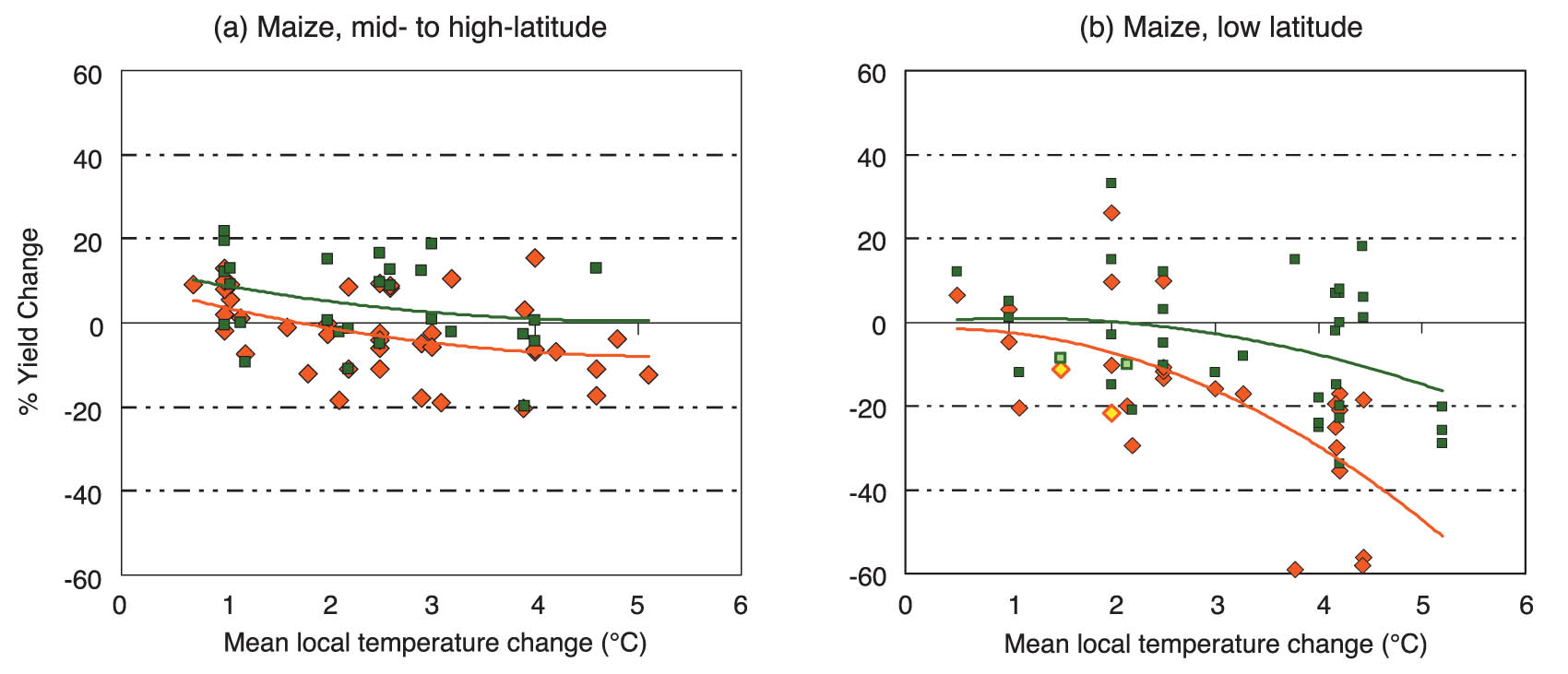 Forrás: IPCC, 2007
Negatív változások
3°C-os emelkedés csökkenti a terméshozamokat
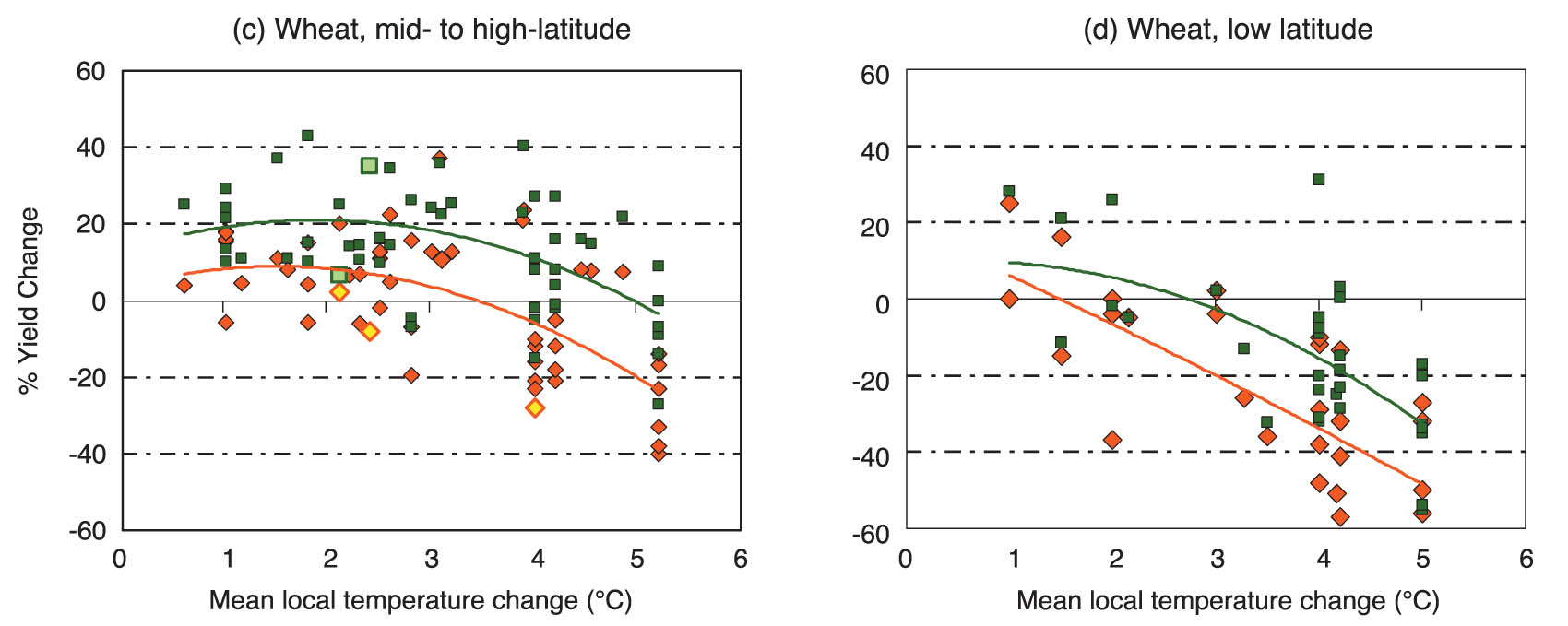 Forrás: IPCC, 2007
Negatív változások
3°C-os emelkedés csökkenti a terméshozamokat
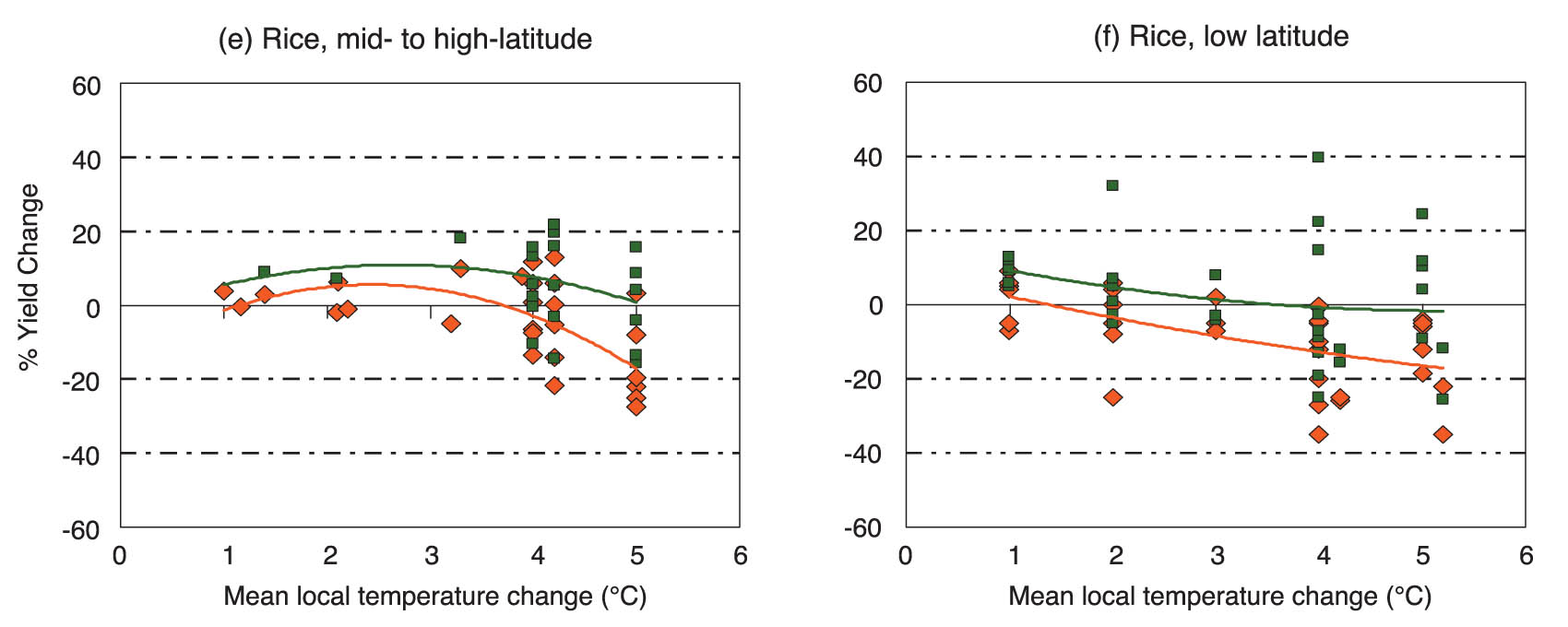 Forrás: IPCC, 2007
Negatív változások
több kártevő, új fajok megjelenhetnek
évente 3 km-t haladnak északra
egyes lepkefajok 20 km/év
évente a termés 10-16%-át pusztítják el
Föld népességének 8%-ának lenne elég
gyomnövekedés erősebb, invazív fajok megjelenése
növényvédőszerek kevésbé hatékonyak
Negatív változások
aszályok gyakoribbak, vízellátási problémák
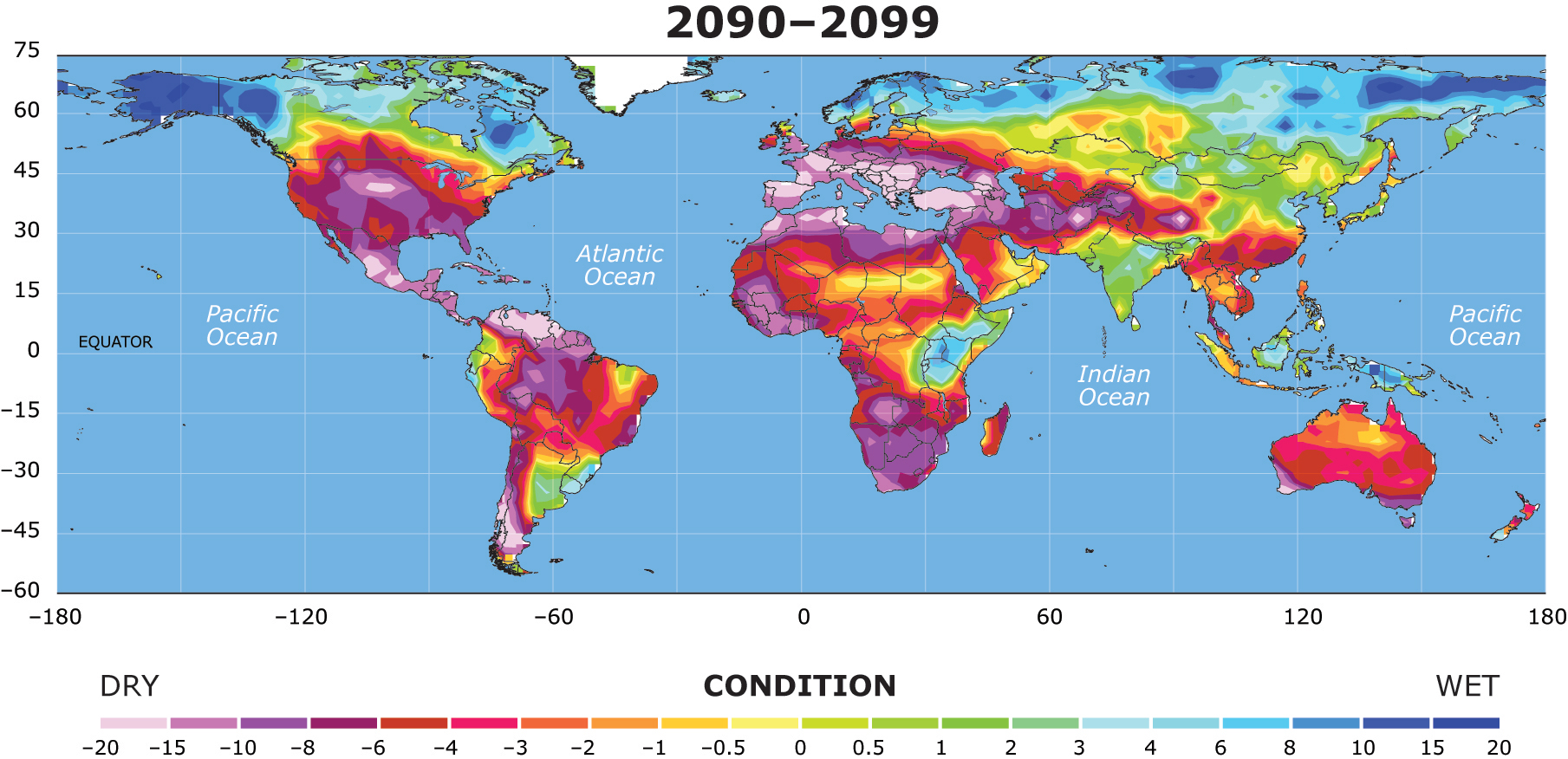 Negatív változások
aszályok gyakoribbak, vízellátási problémák
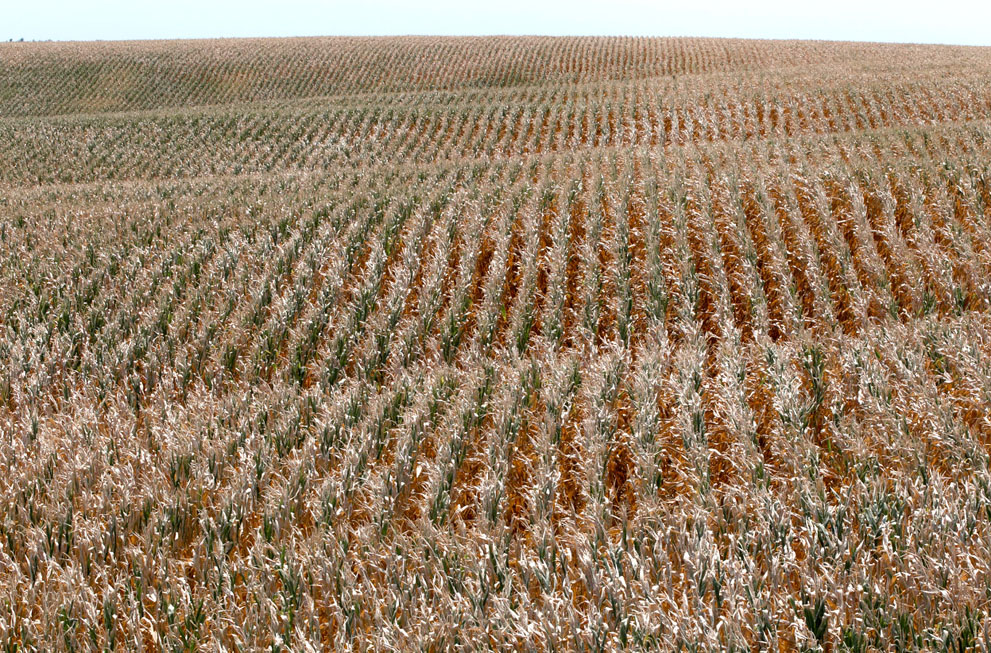 Negatív változások
aszályok gyakoribbak, vízellátási problémák
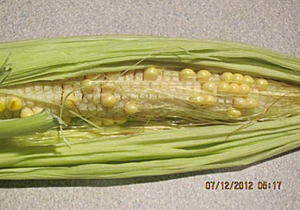 Negatív változások
sósvíz benyomulása miatt öntözési problémák
talajerózió nő
kevésbé megbízható előrejelzések – nehezebbé válik a tervezés
Összefoglalás
Forrás: http://www.nrcan.gc.ca
Összefoglalás
Forrás: Müller et al., 2009
Gazdasági hatások
piacok átrendeződése
árak emelkedése
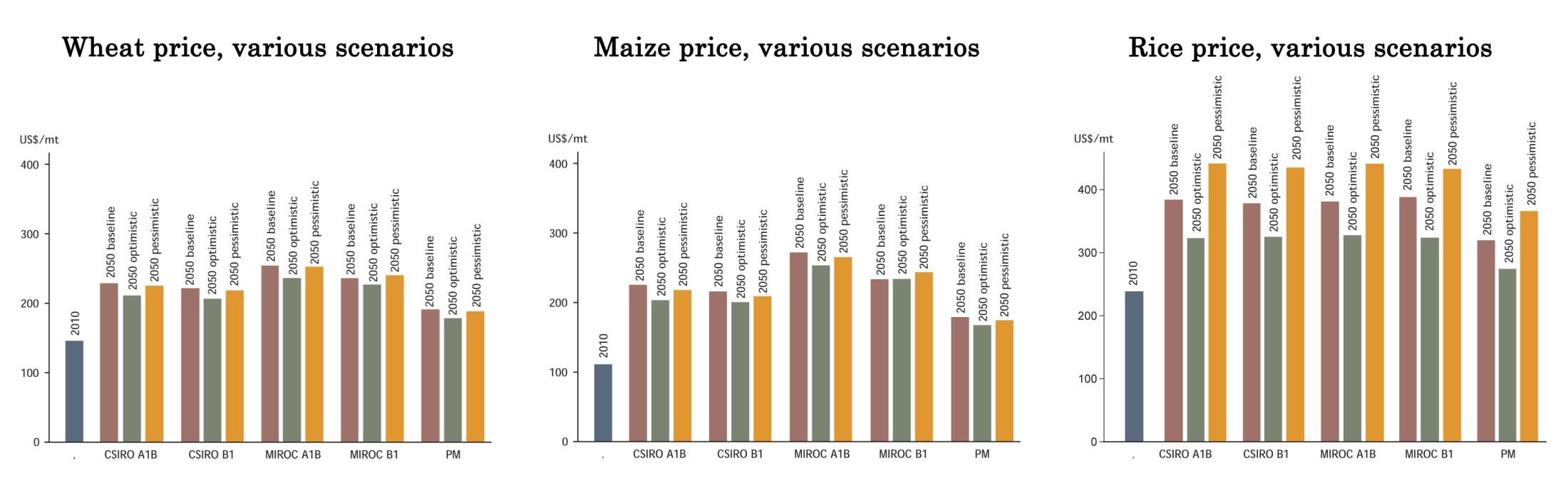 Forrás: Nelson et al., 2010
Alkalmazkodás
vízellátási problémák
vízfelhasználás hatékonyságának növelése
vízveszteség csökkentése
öntözéses technológiák felülvizsgálata
új módszerek
AirDrop
Forrás: http://www.edwardlinacre.com/airdrop.html
Alkalmazkodás
vetési időpontok igazítása a megváltozott hőmérséklet- és csapadékviszonyokhoz
új fajtaváltozatok
amik jobban megfelelnek az új éghajlati viszonyoknak
erdősávok telepítése
fogyasztói szokások
helyi élelmiszerek fogyasztása
Források
IPCC, 2007 – Climate Change 2007 – Impacts, Adaption and Vulnerability
IPCC, 2007 – Climate Change 2007 – The Physical Science Basis
Nelson, G. C. et al., 2010 – Food Security, Farming, and Climate Change to 2050 – scenarios, results, policy options
Rosegrant, M. W. et al., 2010  – Climate Change and Agriculture – Threats and Opportunities
http://www.edwardlinacre.com/airdrop.html
http://www.nrcan.gc.ca
Köszönöm a figyelmet!